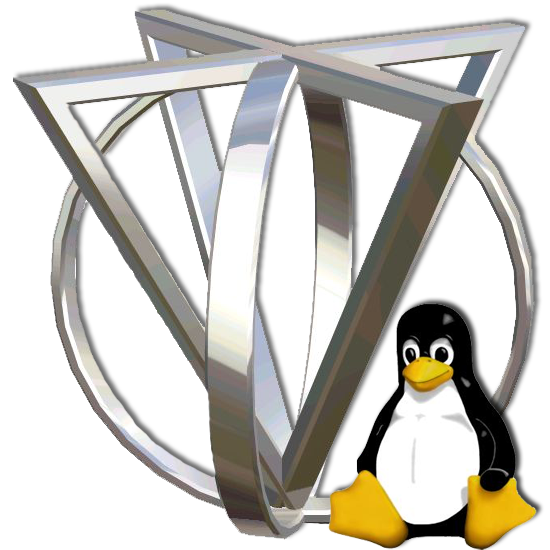 Welcome to the
Computer Systems Lab

www.tjhsst.edu/compsci
Research and Mentorship
Projects fall within a broad spectrum of computer science spanning
artificial intelligence and machine learning, computer vision, graphics,
high performance computing, grid/distributed computing, computational
science applications, agent based modeling of complex systems such
as social complexity, software design, and the development of theoretical
algorithms. We emphasize a multilingual computer language community.
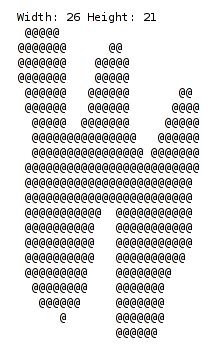 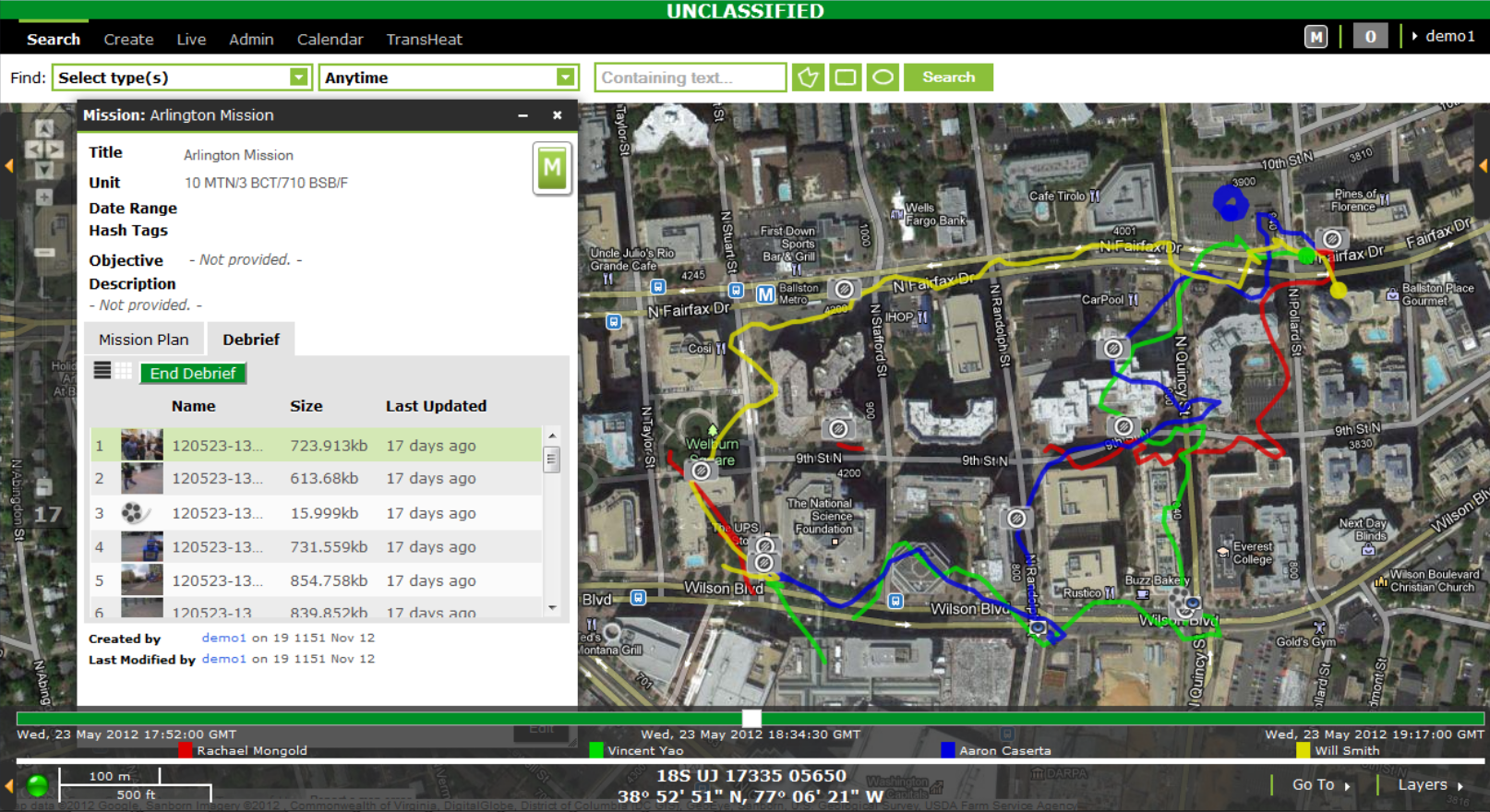 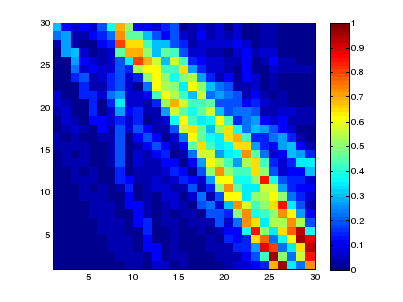 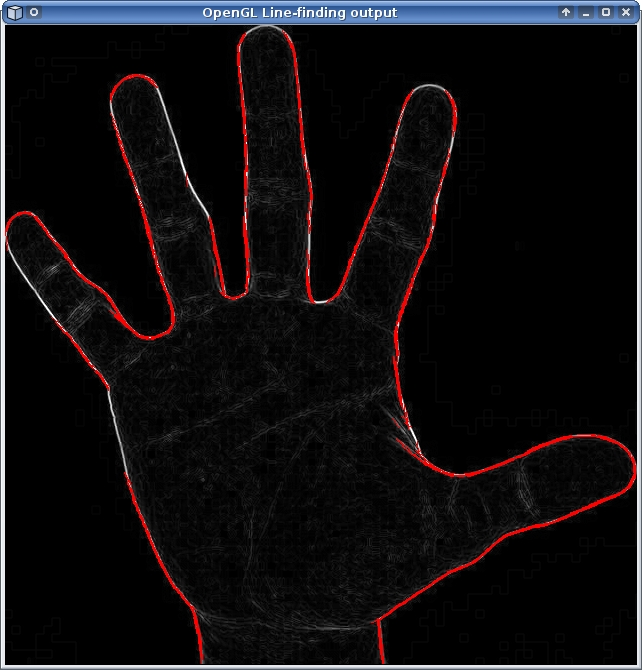 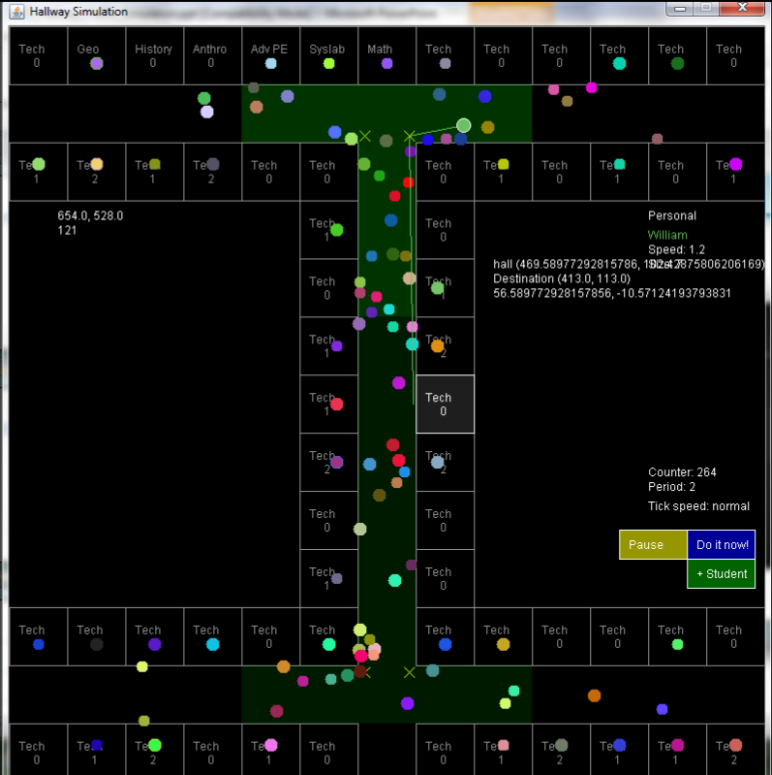 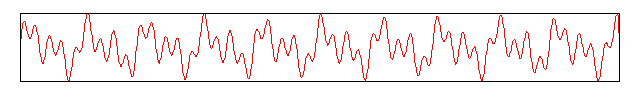 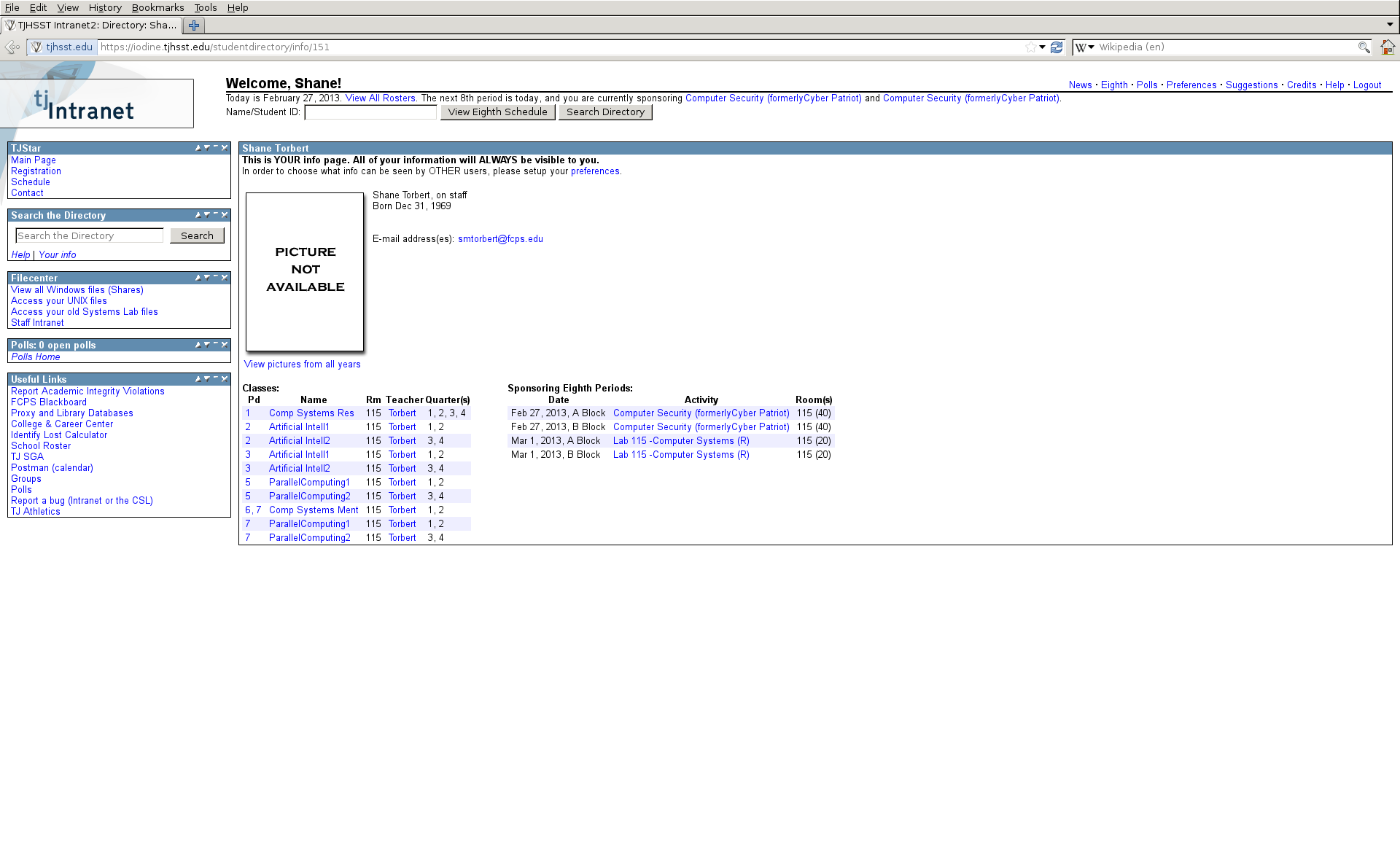 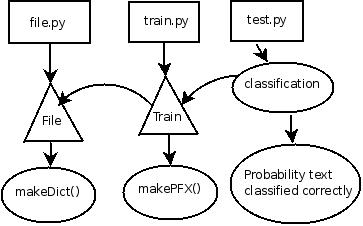 Artificial Intelligence 1, Fall
Parallel Computing 1, Fall
Graph node edge neighbor
Heuristic search shortest path
Efficiency heap priority queue
Recursion constraint solvers
Minimax game tree pruning
C pointer array memory tree
Manager worker MPI rank
Send receive data parameter
Nearest neighbor coupling
Grid 2-d interactive OpenGL
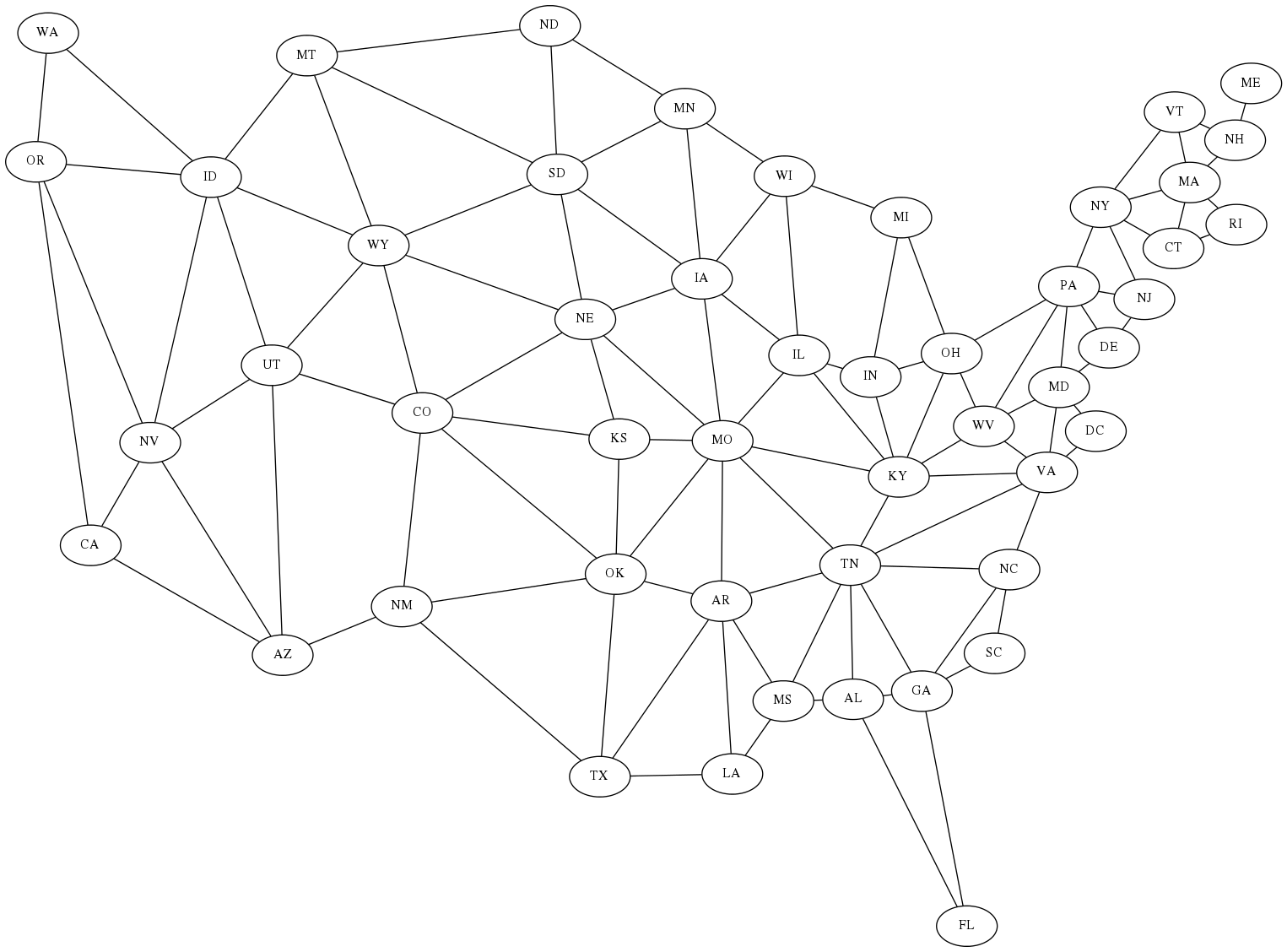 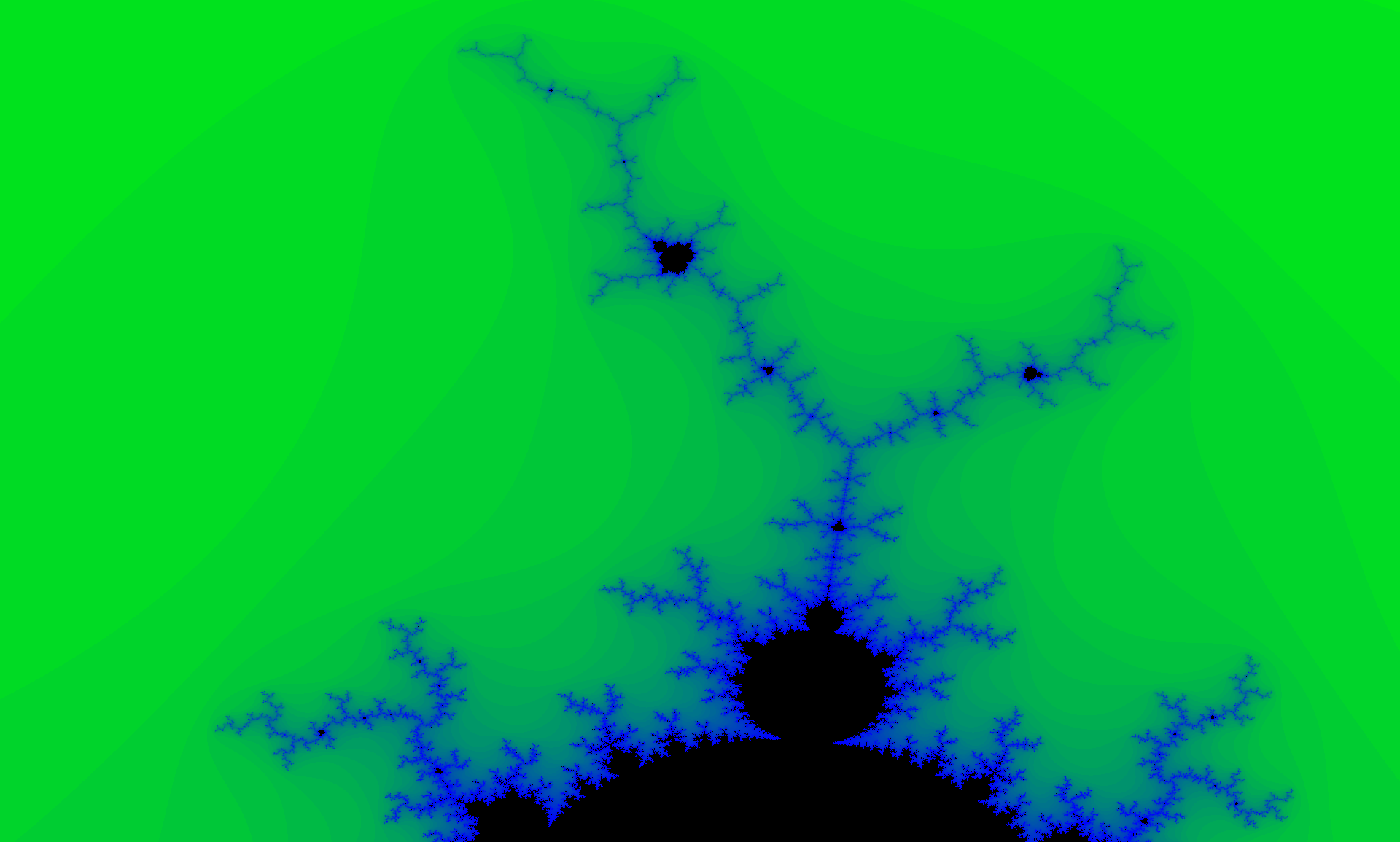 Artificial Intelligence 2, Spring
Parallel Computing 2, Spring
Image processing pixel color
Threshold edge angle shapes
Optimization local global scale
Evolutionary algorithm iterative
Neural network layers learning
Ray tracing 3-d render scene
Particle to particle interaction
Field solver cellular automata
Cache miss and false sharing
XMT OpenMP threads CUDA
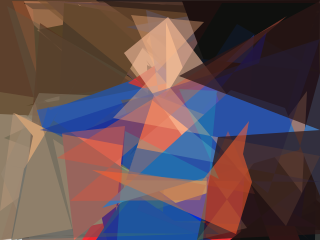 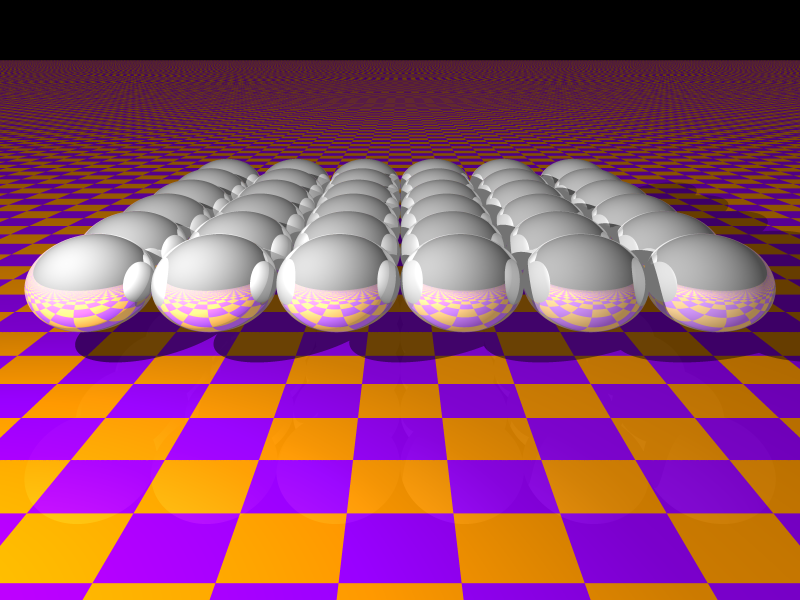